Copy this content into your own presentation template and style
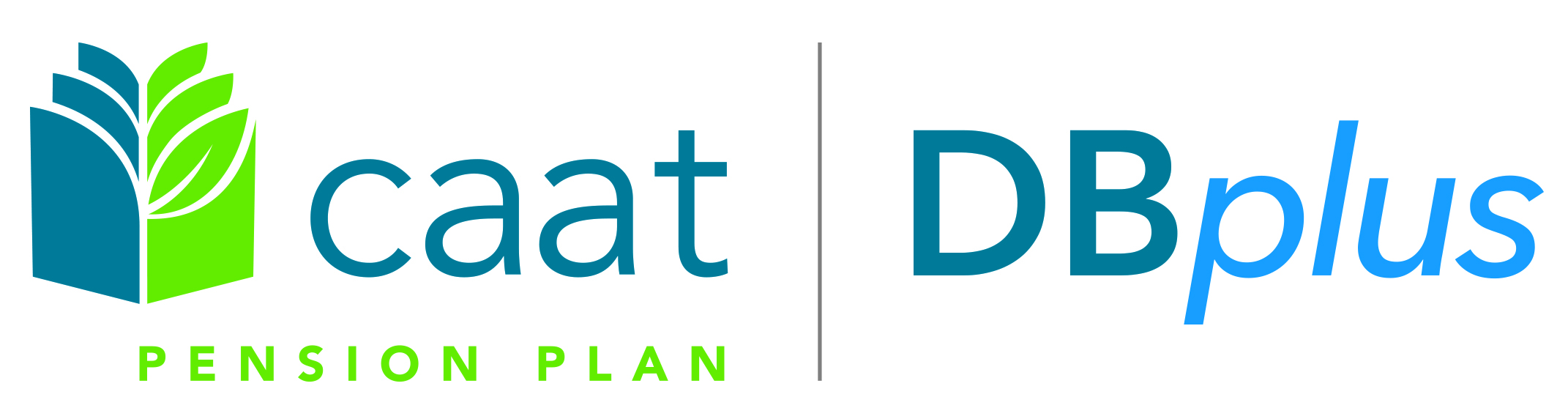 Add this logo to your presentation
Proud to offer DBplus
A secure lifetime defined benefit pension with valuable features:
Build retirement income while you work
Retire when the time is right for you
Employer contributes on your behalf
Conditional inflation protection when you retire
Survivor benefits for your spouse 
Ability to purchase additional pension if applicable
[Speaker Notes: Being a member of CAAT’s DBplus means that you’ll have predictable, secure retirement income for life. 

You’ll build your retirement income while you work
Your DBplus pension is based on your contributions, your employer’s contributions, and conditional Average Industrial Wage increases. You won’t have to worry about complex investments, market volatility, or outliving your pension.

You can retire when the time is right for you
In DBplus, you can choose from a variety of retirement dates to meet your individual needs, including the possibility of retiring as early as age 50.

Your pension receives conditional inflation protection when you retire
This means the impact of inflation on your pension will be partially offset by conditional inflation protection, which will help your pension retain purchasing power over time. 

If you have a spouse, CAAT offers valuable survivor benefits at no extra cost to you.

You have options on how much you want to contribute to the plan. In addition to your contributions, we will also make contributions on your behalf.

Lastly, you could use funds from another previous registered retirement plan to grow your pension even more through a pension purchase.]
CAAT vs DC and RRSP
For every $1 contributed, you get an average of $5 in retirement*

How?
Employer contributions on your behalf 
Conditional inflation protection
AIW enhancements
*Source: The Value of a Good Pension study, prepared by the Healthcare of Ontario Pension Plan
[Speaker Notes: Did you know that for every $1 that goes into your contributions to DBplus, you’ll get an average of $5 when you retire?

There are a few factors that make this happen:
-   First, your contributions are matched by us, so you contribute half of that dollar, and we contribute the other half
DBplus also comes with inflation protection that helps your pension keep up with inflation and preserve your purchasing power in retirement
You also receive annual enhancements based on the year-over-year increase in the Average Industrial Wage (AIW) in Canada

Both of the above are conditional on the funded status of the plan, which currently stands at 124%]
DBplus vs DC and RRSP
DBplus offers certain advantages over a defined contribution (DC) plan or group RRSP:
Secure, predictable income in retirement that is payable for life
Contribute while you work, and your employer contributes on your behalf
Inflation protection, survivor benefits, and early retirement options
No stress of making your own investment decisions
Makes it easier to budget for retirement
[Speaker Notes: Unlike other plans like a defined contribution plan or RRSP, your defined benefit pension with CAAT’s DBplus pension comes with features members want, like secure, predictable income in retirement that is payable for life, conditional inflation protection, survivor benefits at no extra cost, and flexible early retirement options. 

In addition to those, DBplus takes away the stress of making your own investment decisions – instead, these decisions are made by a team or investment professionals. Overall, a defined benefit pension makes it easier to budget for retirement.]